Росток цінностей у моїх долонях
Для учнів п'ятих класів ЗЗСО №200
Практичний психолог Неділько В.В.
Цінності – це те, що особливо важливо для людини. Те, що плекали в нас батьки. На цінності ми спираємось у своїх думках та вчинках. Вони складають основу житєдіяльності людини. Таким чином, ми формуємо себе як особистість зі своїми поглядами і переконаннями. І цей процес безперервний.
Класифікація цінностних орієнтацій:
1)абсолютні –доброта, любов, правда, справедливість, гідність, свобода, чесність;
2)національні –патріотизм, національна гідність, історична пам’ять, 3)громадянські –права і свободи, обов’язки, соціальна гармонія, повага закону; 4)сімейно-родинні –подружня вірність, турбота про дітей, стосунки у сім’ї, пам’ять предків;
5)особистісні–риси характеру, поведінка, стиль життя.
Вправа на усвідомлення своєї ідентичності
Напишіть 8 відповідей на питання Хто Я? Але при цьому не повторюйтесь.
1 Ім’я 
2 Прізвище
3 Приналежність по відношенню до батьків
4 Приналежність по відношенню до родичів
5 Приналежність по відношенню до вчителів
6 Приналежність до друзів
7 Приналежність по відношенню до країни
8 Приналежність по відношенню до планети
  Це є соціальні ролі, які ви виконуєте, у яких ви відчуваєте емоції радості, суму, жалості, роздратування або подиву.
Вправа на усвідомлення власних цінностей
Напроти кожної соціальної ролі напишіть риси характеру, які ви цінуєте в собі.
Вправа 3 Путівник цінностей
Формуємо морально-етичні компетентності у часі; 
Під час цього процесу важливо дотримуватися конструктивного ставлення
А) до минулого, (Які цінності прищепили мені мої батьки)
Б) теперішнього, (Як я користуюсь набутими морально-етичними принципами, як реагую на невдачі і невизначеності)
В) майбутнього (як я розумію поняття сенс життя, що я роблю сьогодні задля кращого майбутнього)
Вправа Графік поведінки
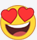 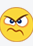 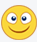 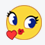 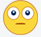 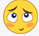 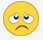 Вправа  Будинок  добробуту
Підлога – потреба у безпеці (опишіть 5 прикметників, яка підлога: тверда, міцна, дерев’яна, підметена, чиста) 
Стіни Потреба у приналежності  (ваші соціальні ролі)
Вікна Потреба у визнанні, повазі (зворотній зв’язок)
Дах Потреба у самореалізації (ваші проекти 
  втіленні у життя)
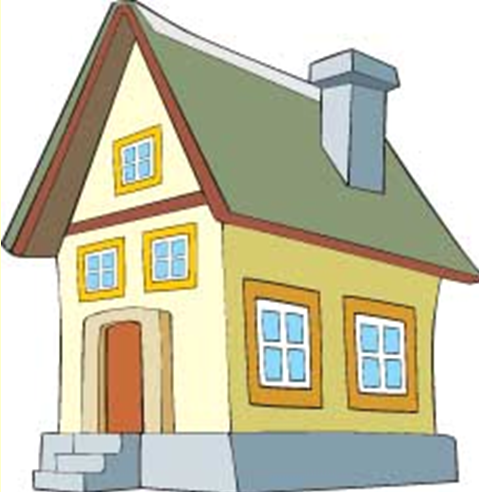 Сторінка для листування
Ел. пошта <v.viktoriia.nedilko@gmail.com>